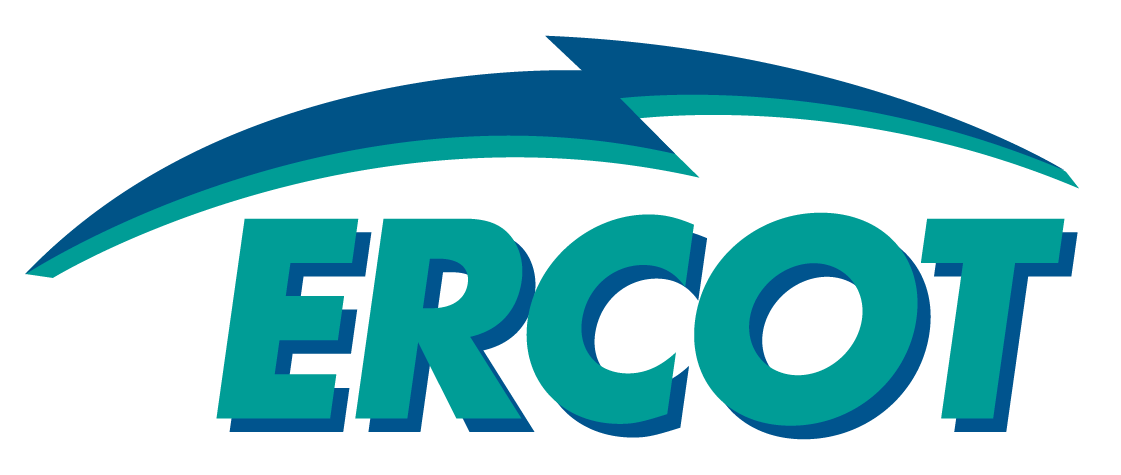 ERCOT Retail Market IT Update

Aaron Smallwood
Manager, IT Strategic Services
 
Retail Market Subcommittee
August 4th, 2015
Recent IT Incidents – Update
Improvements initiated in response to the February 17th duplicate retail transactions incident:
Current Status:
Complete - New outbound transaction flow monitor designed to alert when a five to ten minute transactional backlog exists
In progress - End-to-end pulse functionality monitoring for retail transactions – December 2015 target:
System will sit outside of the ERCOT firewall and mimic a market participant’s experience and alert when performance criteria are not met
In progress – Migrate monitoring functionality from a legacy system to a supported toolset – December 2015 target:
34 of 84 monitors complete
17 of 19 directory monitors complete
11 of 11 reports complete
21 of 112 dashboards complete
0 of 3 business functions complete
On target for completion by the end of 2015